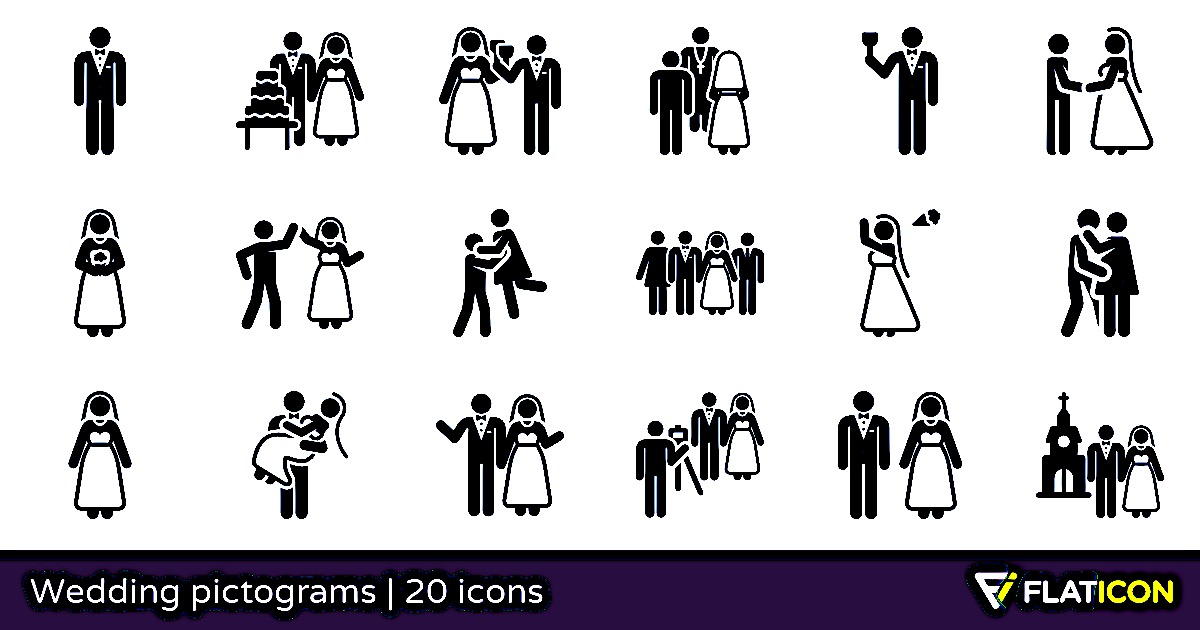 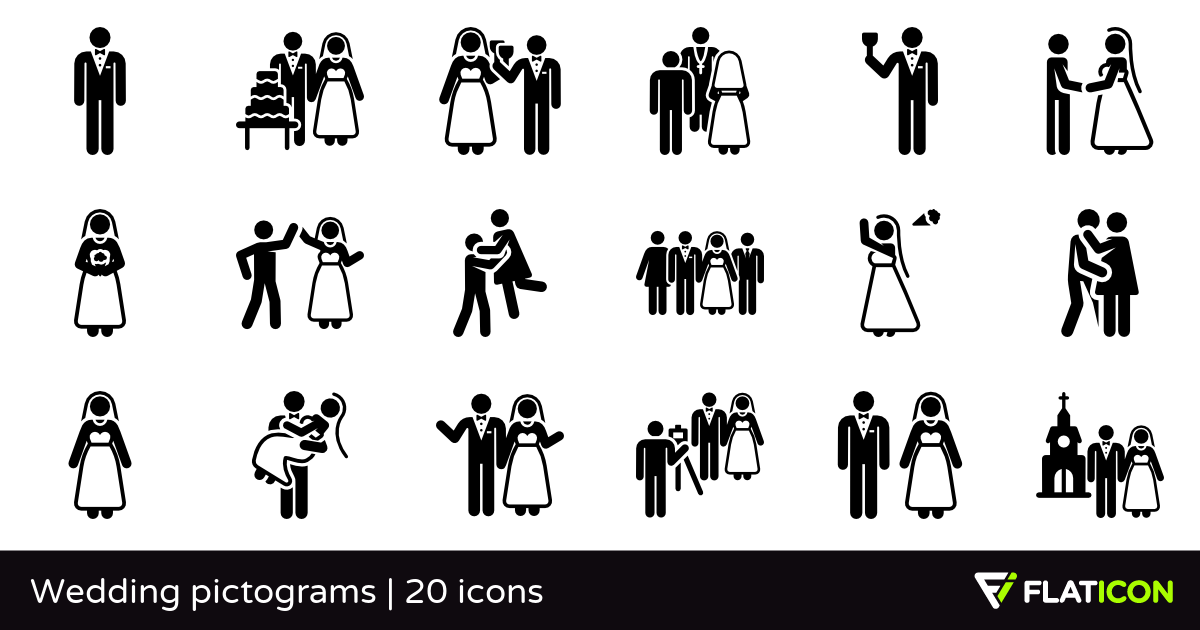 Predmanželské náuky
Príprava snúbencov na sviatosť manželstva

2020
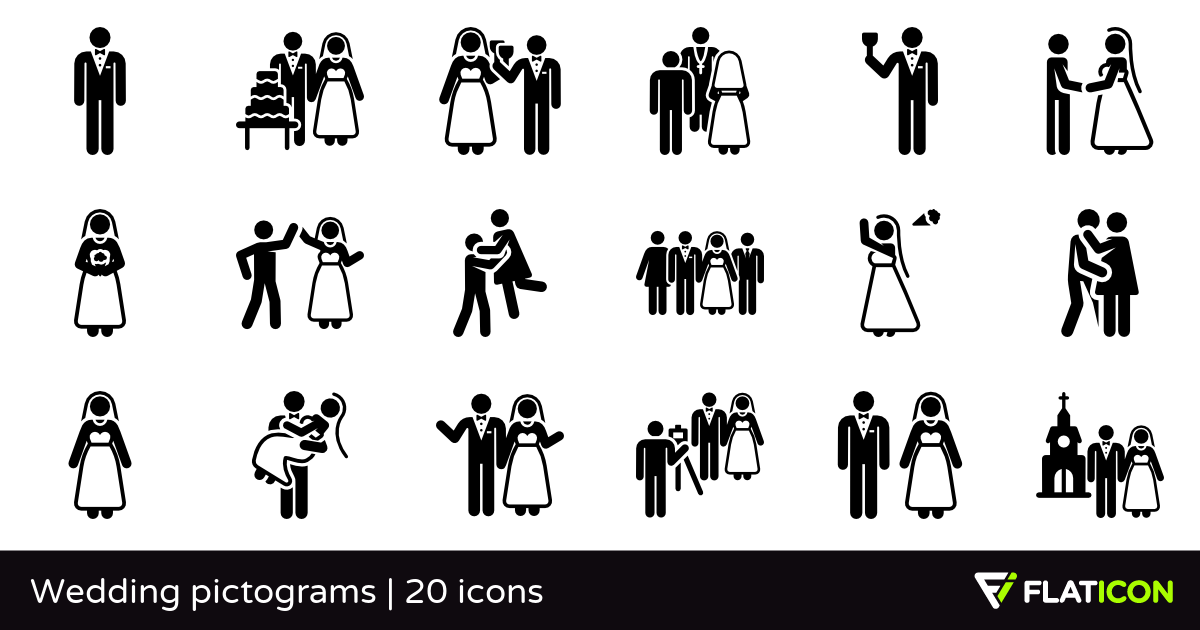 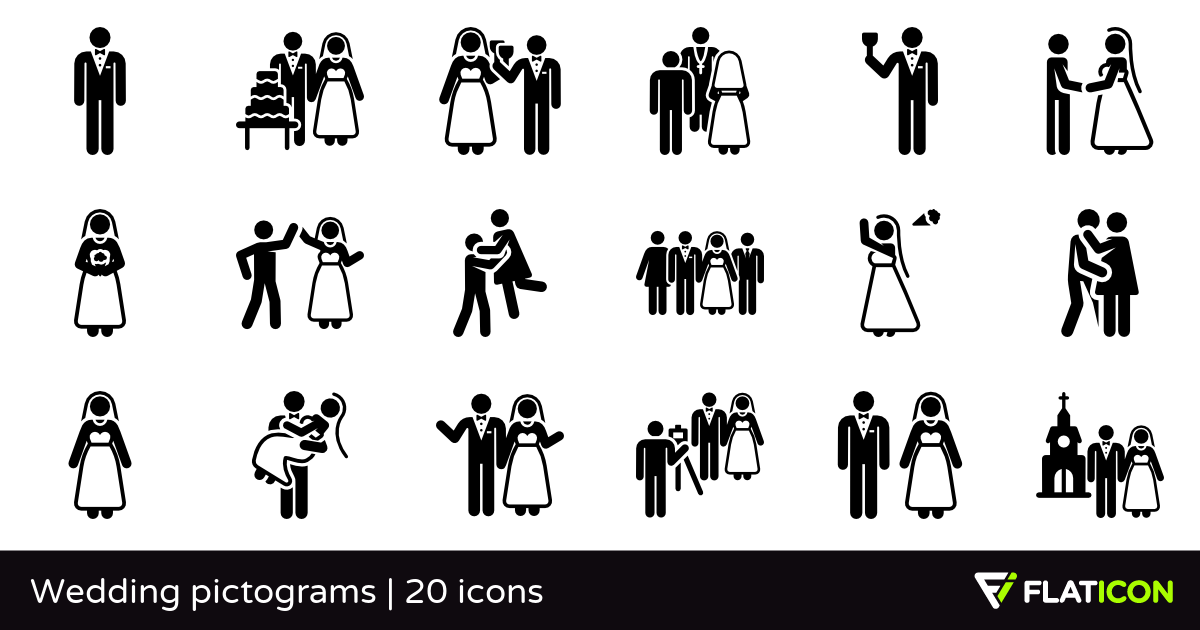 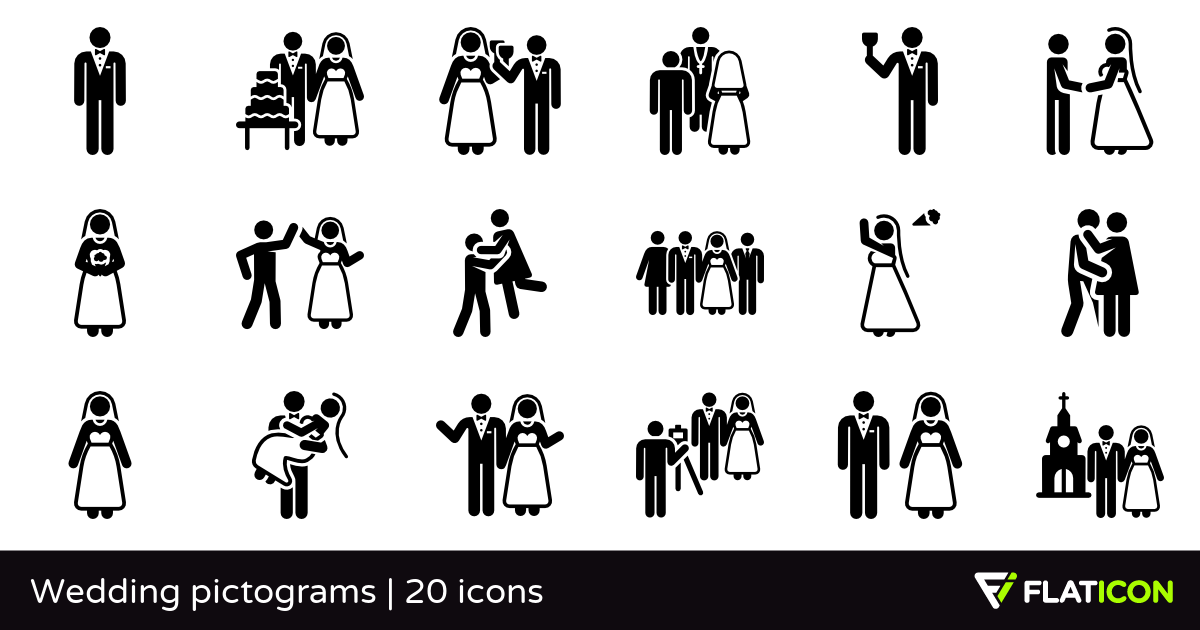 01. 03. 2020
1. Priority, úloha muža a ženy, manželská láska
2. Rozdiely medzi mužom a ženou, vyjadrovanie pocitov
 

08. 03. 2020
3. Riešenie konfliktov, odpustenie
4. Sexualita, zodpovedné rodičovstvo, prirodzené metódy, napĺňanie potrieb
 

15. 03. 2020
5. Kresťanské manželstvo, manželský sľub,    výchova detí, svokrovci, rodičia
6. Sviatosti a život viery
 

Stretnutie začína vždy poobede o 14.00 hod.
Miesto: Katolícky dom Konská


Účasť je potrebné zahlásiť u pani Kataríny Verešovej, na ktorú sa môžeme obrátiť v prípade akýchkoľvek otázok. 
E-mail: katka1907@gmail.com, tel. číslo: 0904 839 820.

*Ďalšia možnosť prípravy bude v mesiaci september 2020.
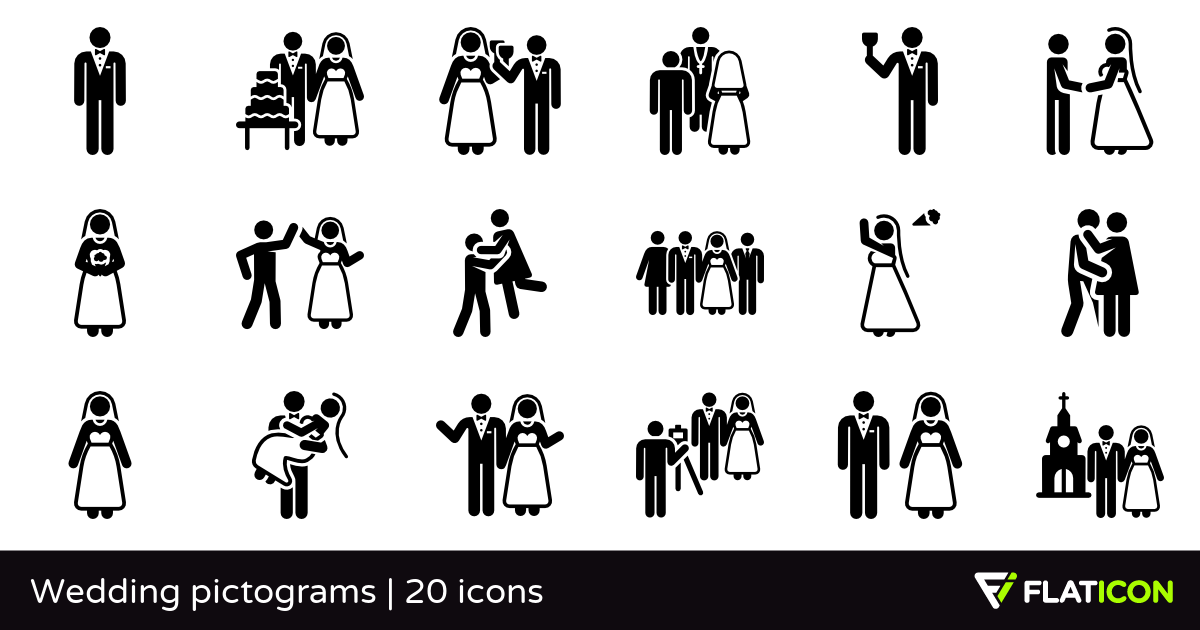 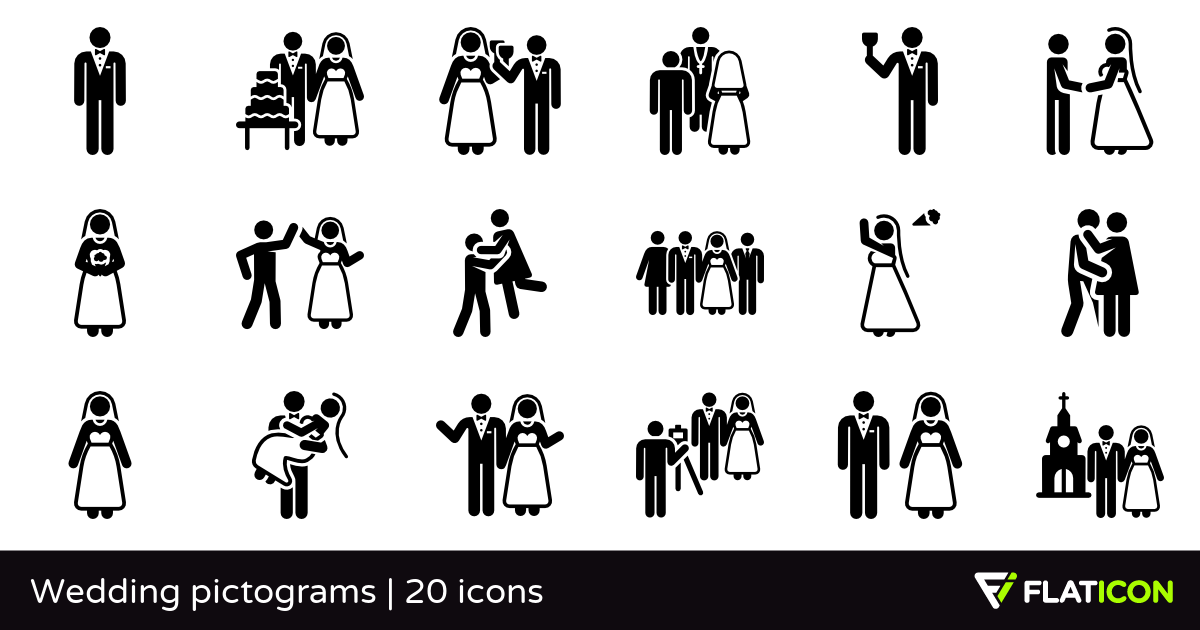 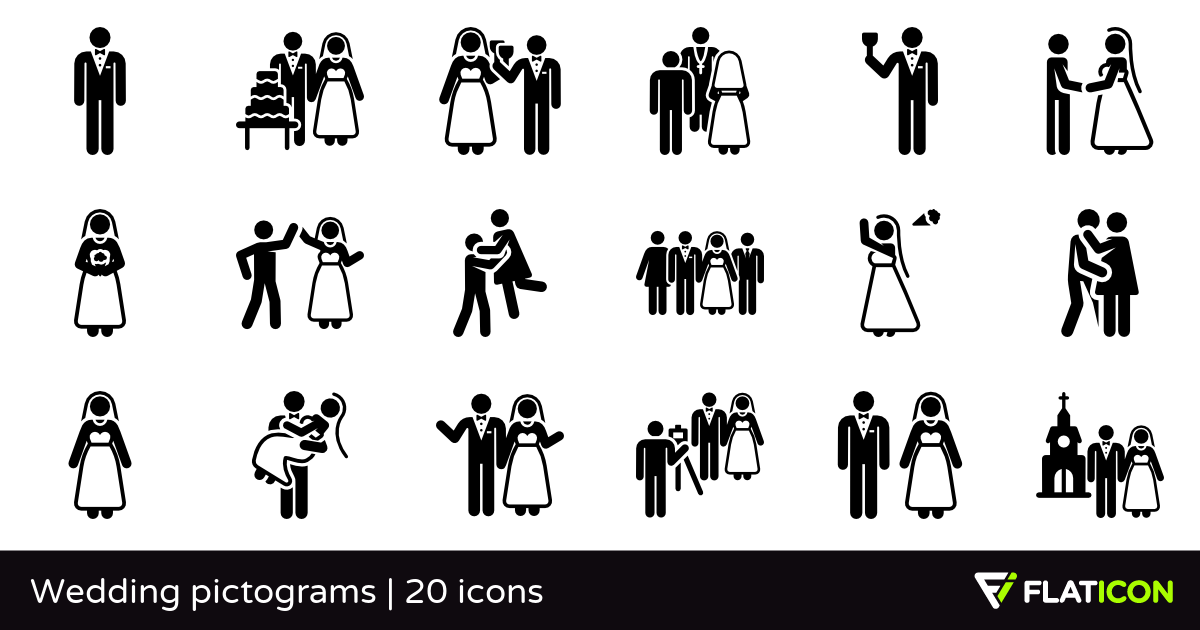 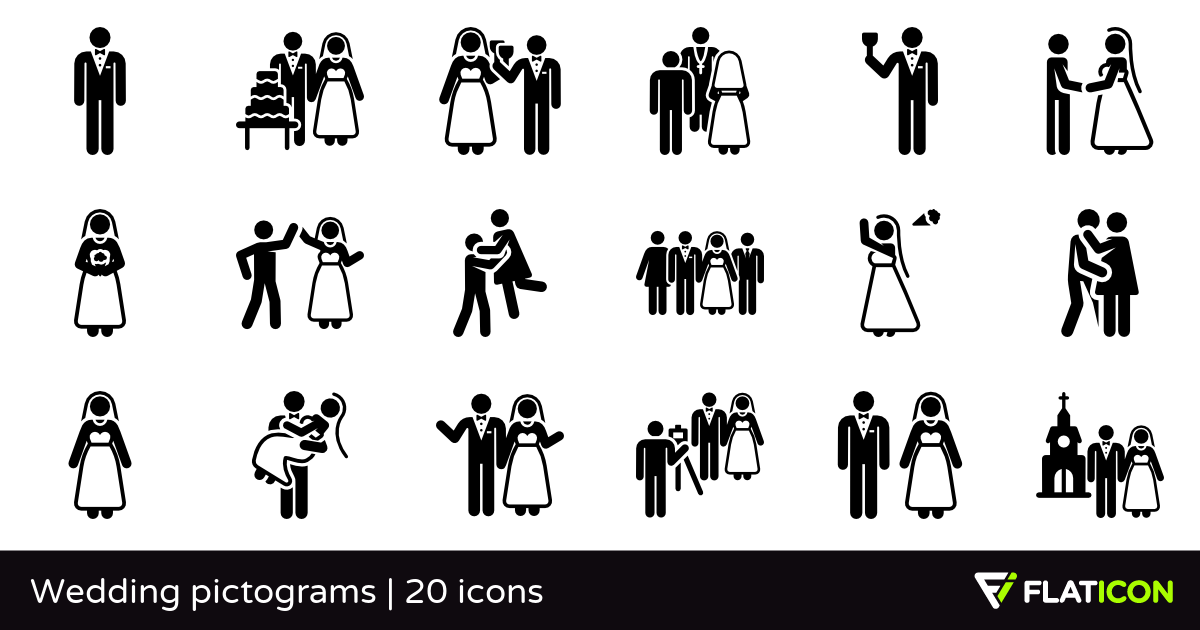 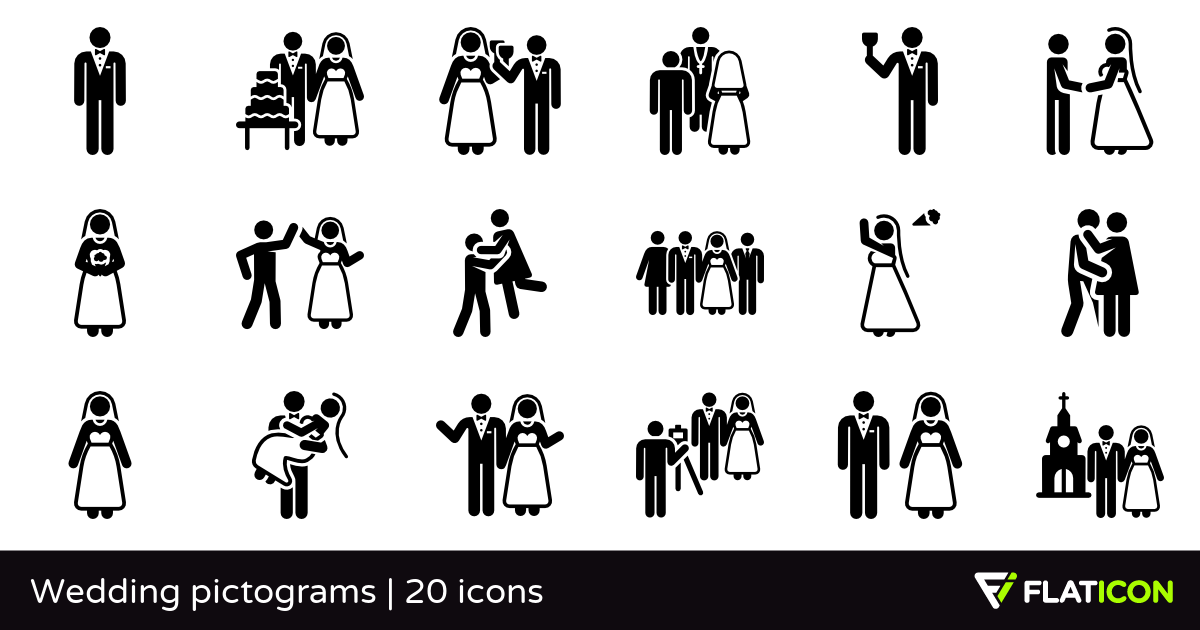 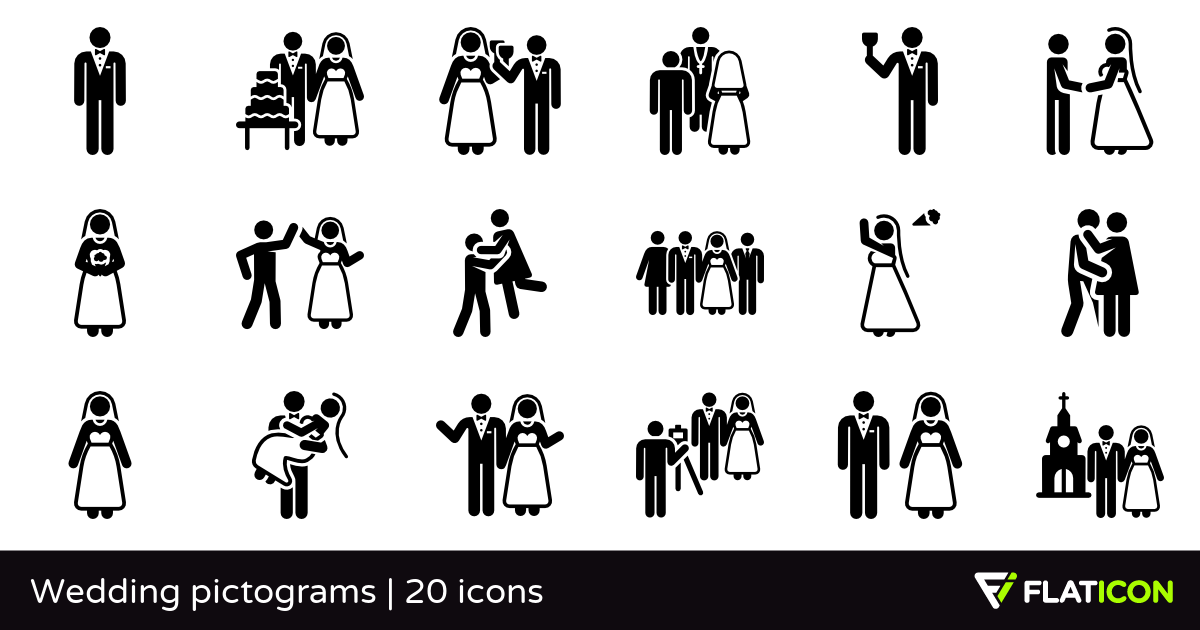 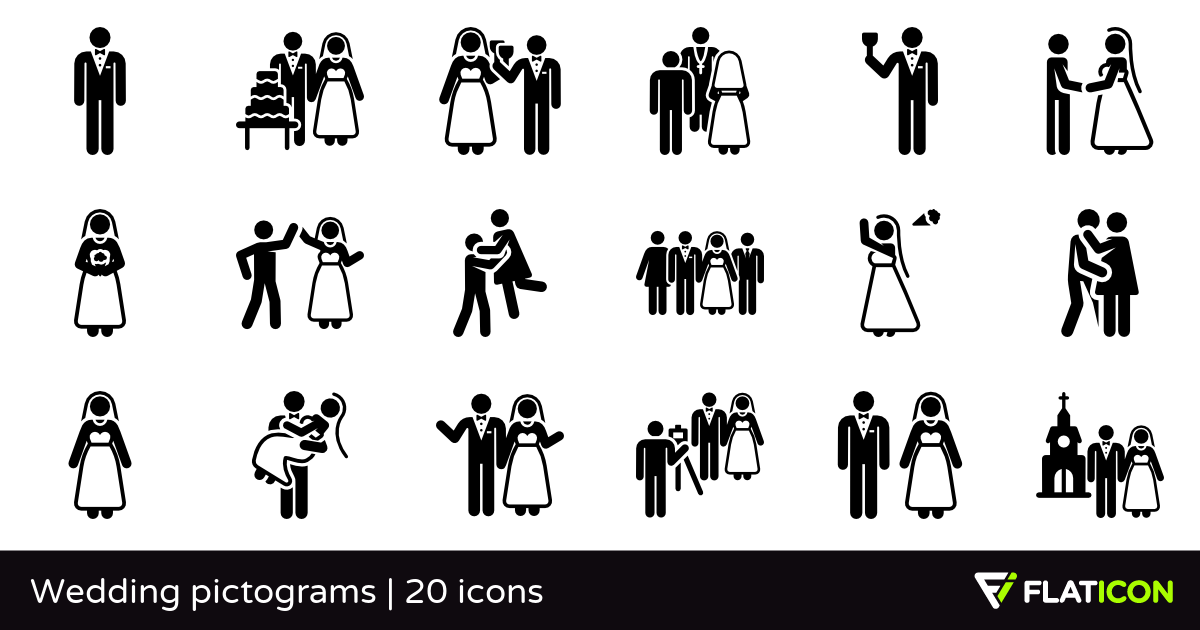 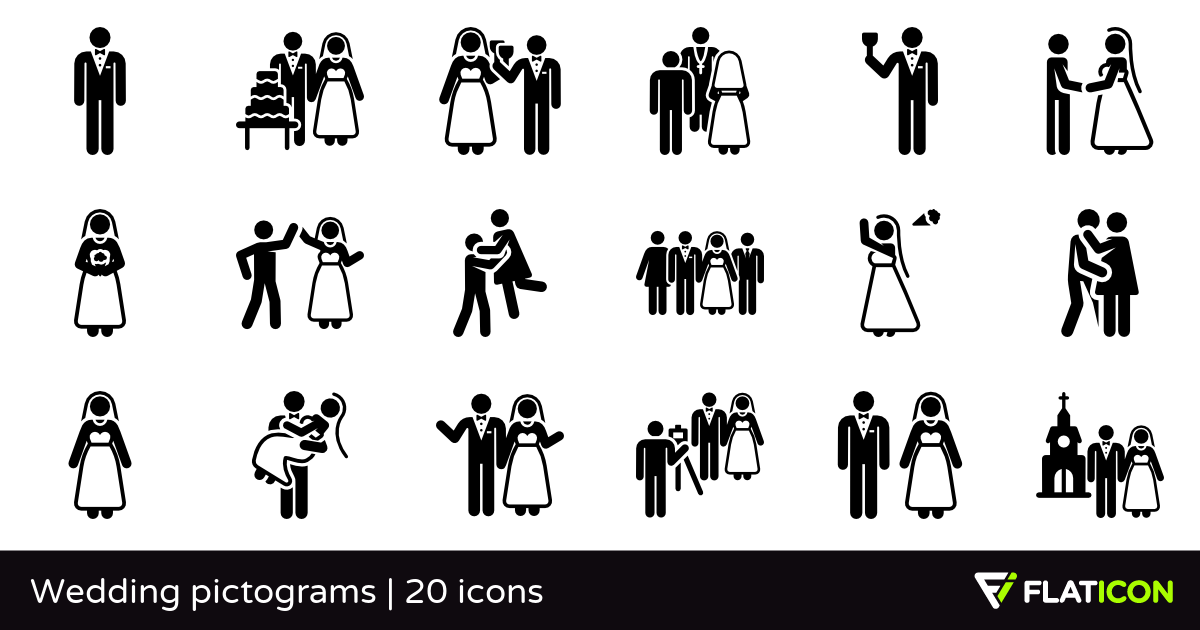 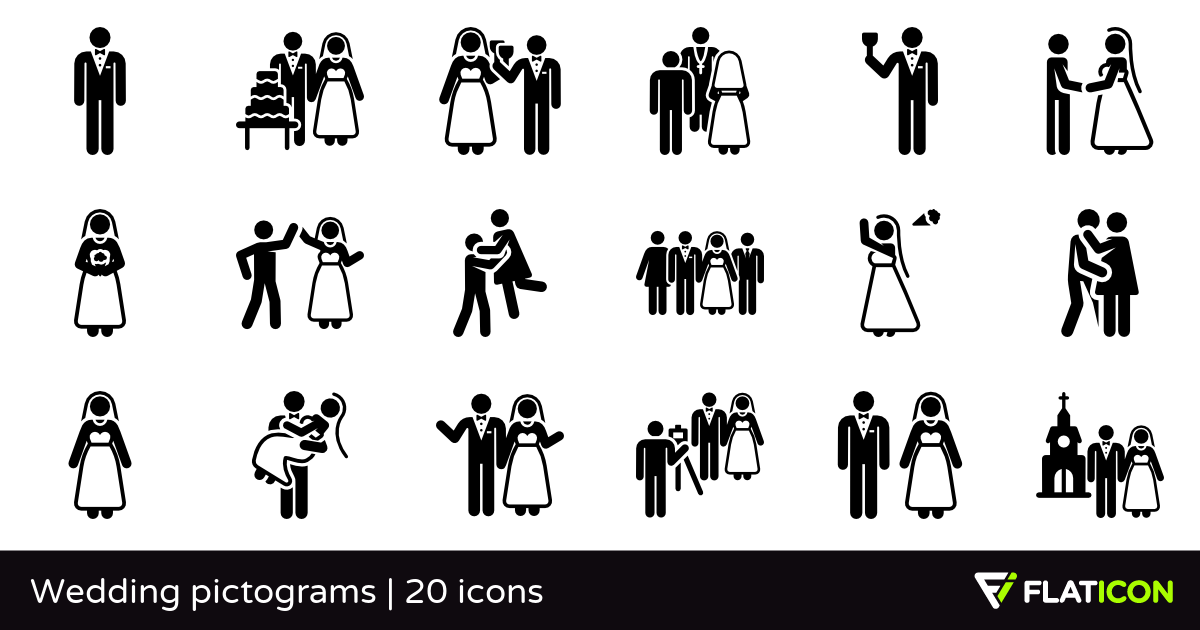 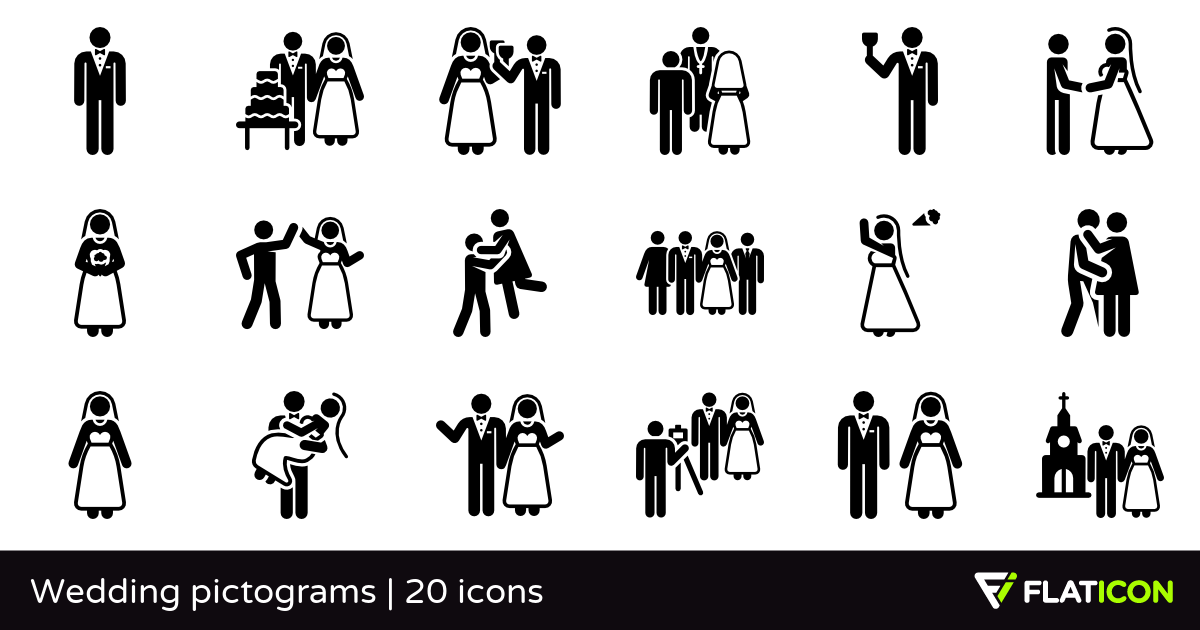 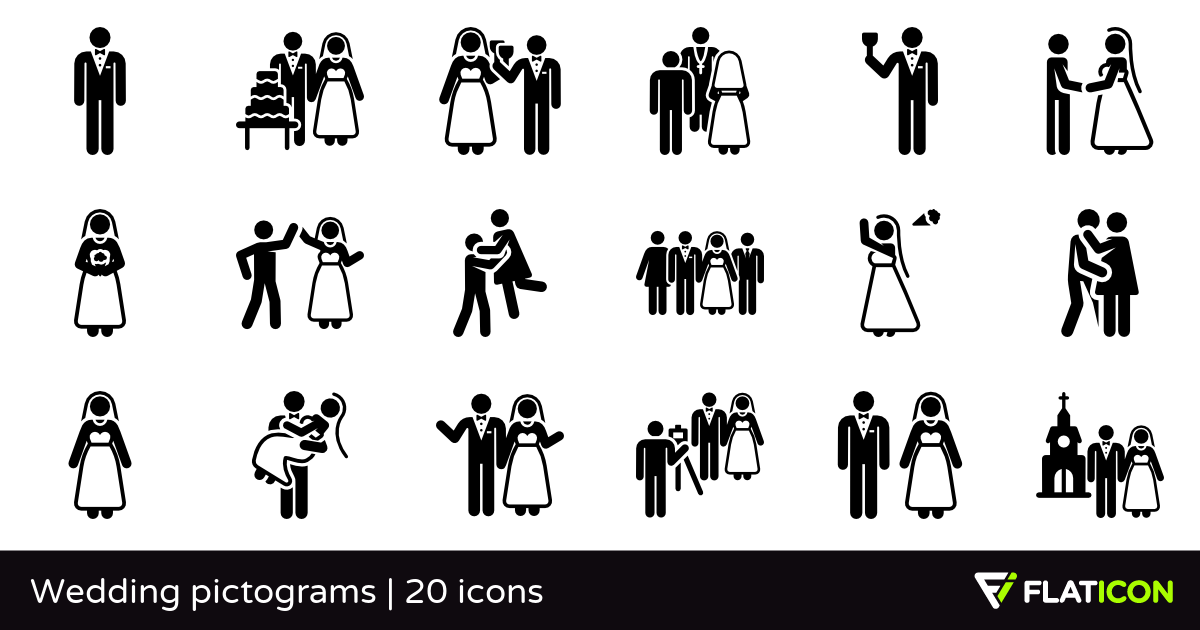